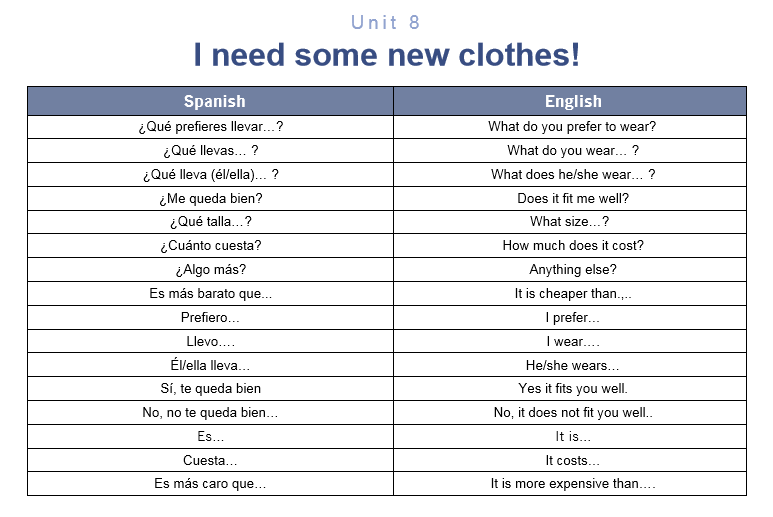 La camisa- shirt
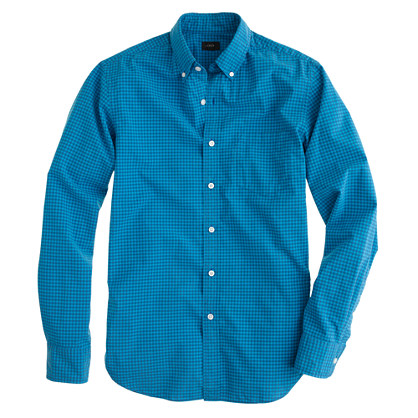 La camiseta- t-shirt
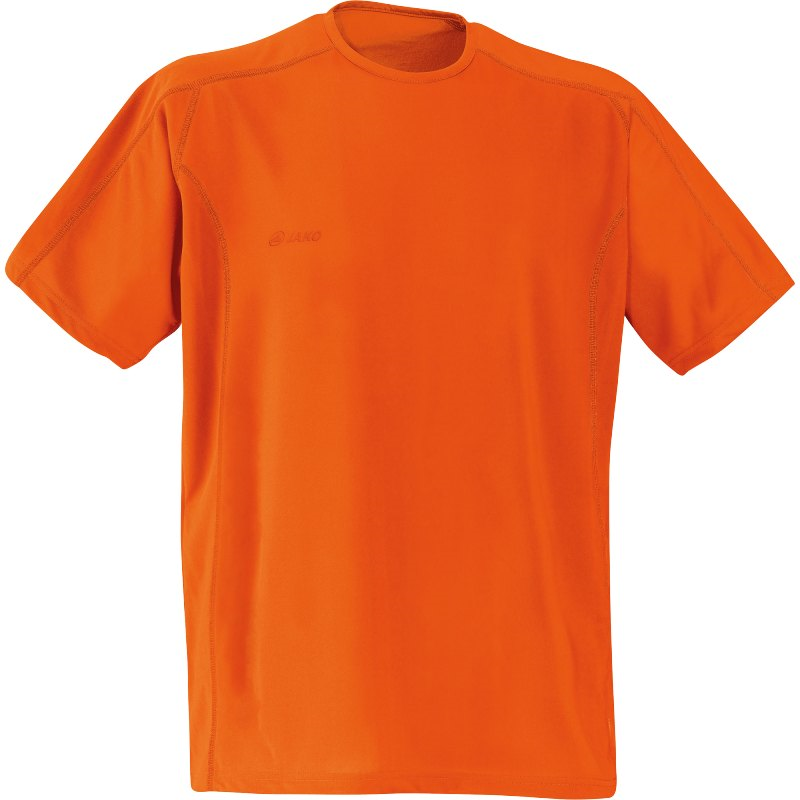 La blusa- blouse
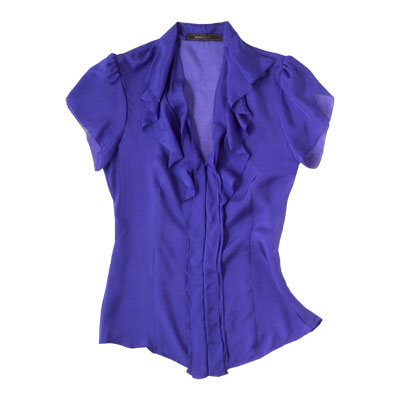 Los pantalones-pants
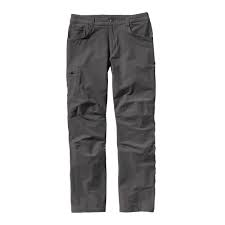 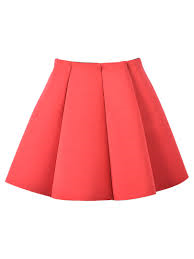 La falda-skirt
El vestido- dress
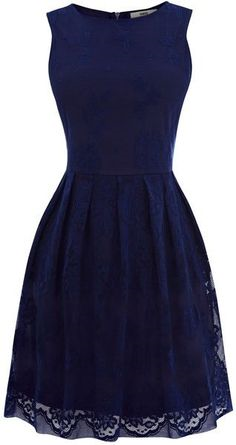 Los jeans- jeans
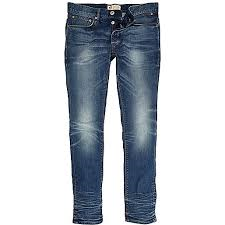 Contesta las preguntas: answer the questions and then ask one person the questions.

¿Qué prefieres llevar? 
      Prefiero llevar…
      Él/Ella prefiera llevar…

2. ¿Qué llevas en la escuela? 
     Llevo…
     Él/Ella lleva…

3. ¿Qué llevas en casa? 
Llevo…
Él/Ella lleva…
AR Verbs: Verb endings

Yo						O

Tú						AS

Él/Ella/Usted				A

Nosotros/as				AMOS

Vosotros/as				ÁIS

Ellos/Ellas/Ustedes			AN
Ejemplo: Llevar remove the ending (ar)

Yo						O			llevo

Tú						AS			llevas

Él/Ella/Usted				A			lleva

Nosotros/as				AMOS		llevamos

Vosotros/as				ÁIS			lleváis

Ellos/Ellas/Ustedes			AN			llevan
Conjugate: put the appropriate endings on the verbs given for all pronouns.

Hablar (to talk)
Escuchar (to listen)
Buscar (to look for)
Comprar (to buy)
Pagar (to pay)